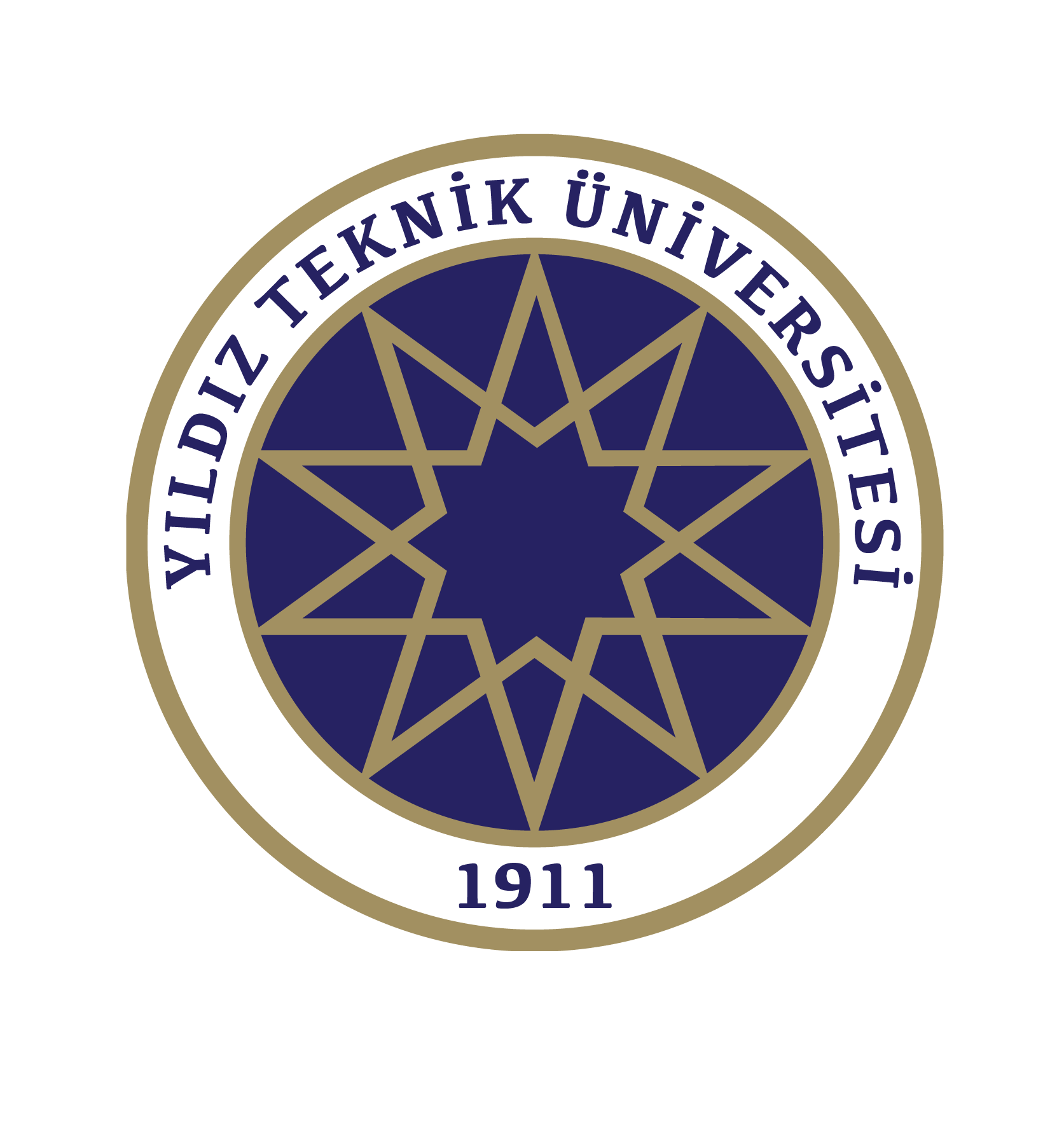 YILDIZ  TEKNİK ÜNİVERSİTESİ İNŞAAT MÜHENDİSLİĞİ 
MALZEME BİLİMİ


 UYGULAMA 1
SORU 1:
Kübik Hacim Merkezli (KHM) bir malzemenin atom yarıçapı r=1,857 Å ve atom ağırlığı 23 g/mol(Sodyum,Na)  olduğuna göre:
                                         a) Birim hücrenin uzunluğunu (a), özgül ağırlığını (γ) ve      
                                              atomsal dolgu faktörünü (ADF) bulunuz.
                                         b) [1 1 1] doğrultusu için doğrusal atom yoğunluğunu   
                                             (δ[111]) hesaplayınız. 
                                         c) (1 1 0) düzlemi için düzlemsel atom yoğunluğunu   
                                             (δ(110) )  hesaplayınız. 
                                            (Avogadro sayısı = 0,602x1024, 1Å = 10-8 cm)
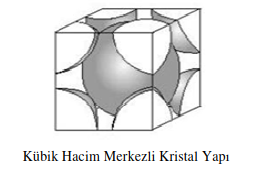 a) Birim hücrenin uzunluğunu (a), özgül ağırlığını (γ) ve  atomsal dolgu faktörünü (ADF) bulunuz.
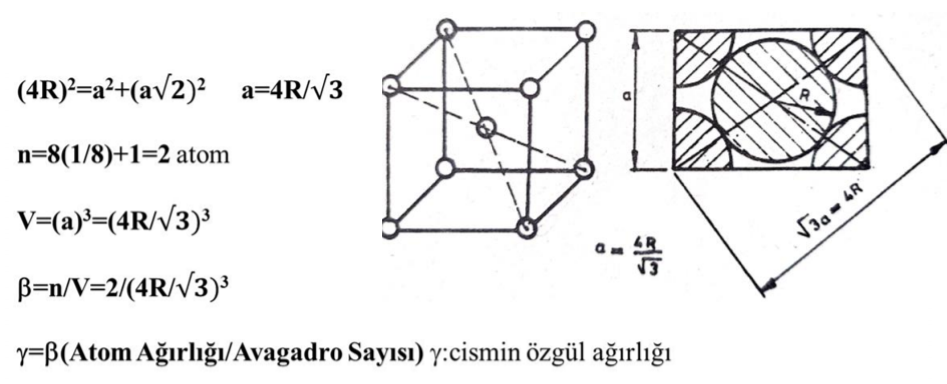 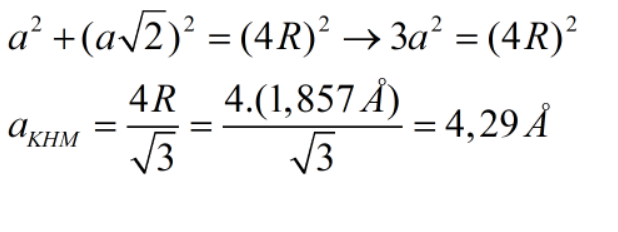 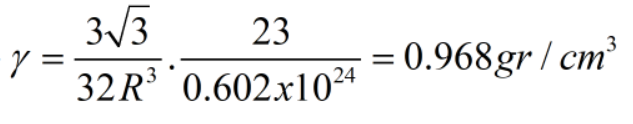 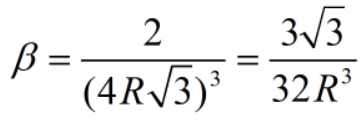 ADF=(Atomların Toplam Hacmi)/(Kristalin Hacmi)


                                                                              Birim hücrenin %68’i  atomlar           
                                                                                            tarafından   doldurumuştur.
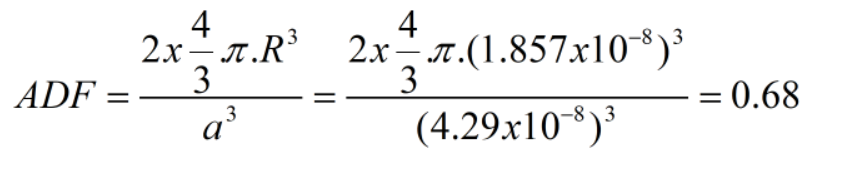 b) [1 1 1] doğrultusu için doğrusal atom yoğunluğunu  (δ[111] )  hesaplayınız.
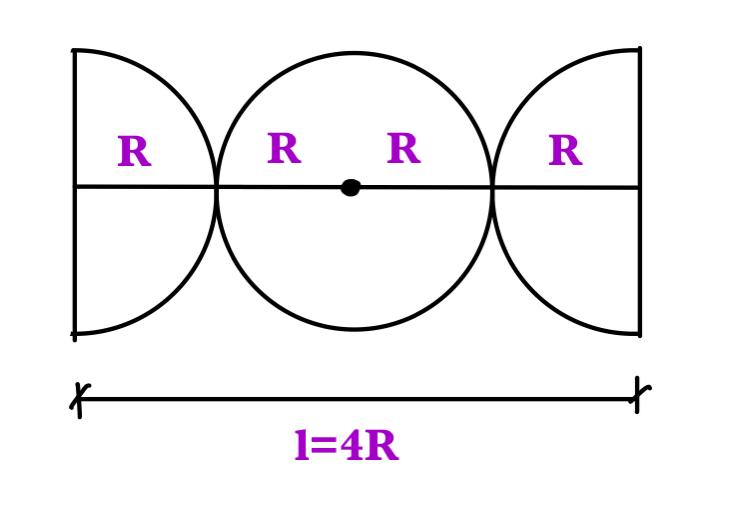 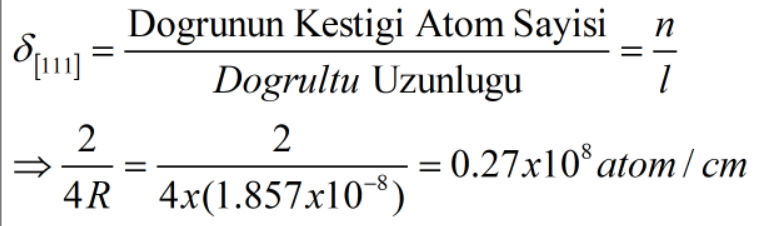 c) (1 1 0) düzlemi için düzlemsel atom yoğunluğunu    (δ(110) )  hesaplayınız.
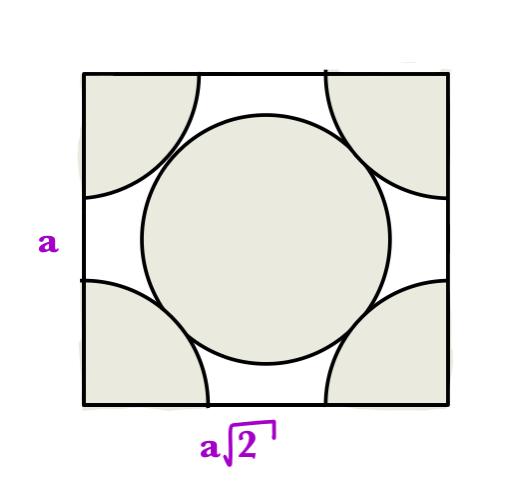 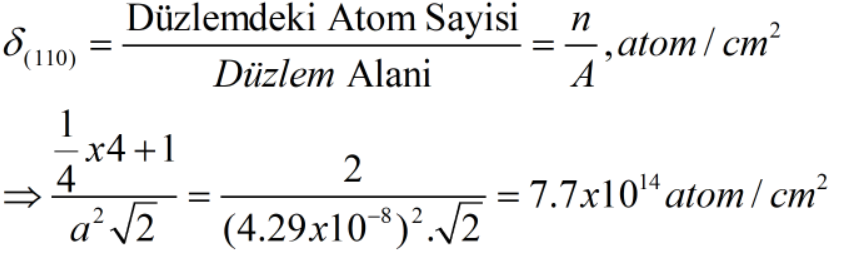 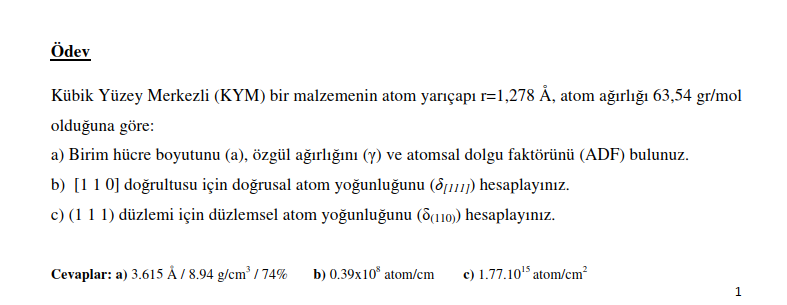 SORU 2 
Kuru ağırlığı 300 g (Wo) olan malzemenin suya doymuşunun havadaki ağırlığı (WSH) 335 g, suya 
doymuşunun su içindeki ağırlığı (WSS) 168 g’dır. Bu malzemeden elde edilen 50 g ağırlığındaki 
kuru tozun hacmi 20 cm³ olduğuna göre: 


a) Bu malzemenin birim ağırlığını (β,g/cm3), özgül ağırlığını (γ, g/cm3), kompasitesini (k) ve porozitesini (p), 
ağırlıkça su emmesini (as,%), hacimce su emmesini (hs,%), doyma derecesini (Dd,%) bulunuz. Donma 
çözülme etkisine karşı dayanıklılığını kontrol ediniz. 


b) 7x7x7 cm boyutlu aynı malzeme, tabanından kılcallık yolu ile 64. dakikada 25,2 g su emdiğine 
göre bu dakikayı dikkate alarak malzemenin kılcal su emme katsayısını hesaplayınız.  Bu malzemeden yapılmış 3m yüksekliğindeki bir yapı elemanının üst yüzeyine su kaç ayda çıkar?
a) Bu malzemenin birim ağırlığını (β,g/cm3), özgül ağırlığını (γ, g/cm3), kompasitesini (k) ve porozitesini (p), 
ağırlıkça su emmesini (as,%), hacimce su emmesini (hs,%), doyma derecesini (Dd,%) bulunuz. Donma 
çözülme etkisine karşı dayanıklılığını kontrol ediniz.
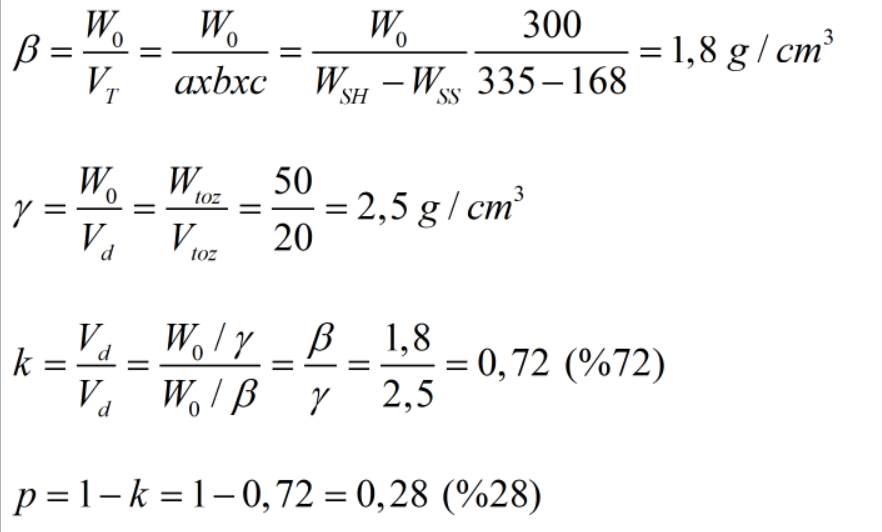 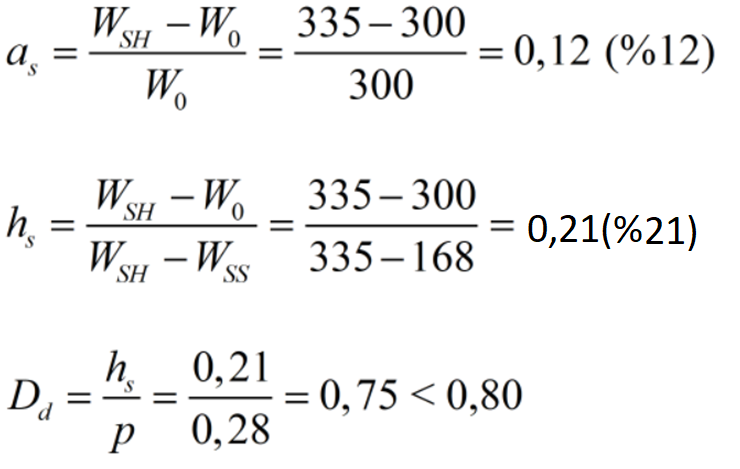 Donma-Çözünme Etkisine Dayanıklıdır.
b) 7x7x7 cm boyutlu aynı malzeme, tabanından kılcallık yolu ile 64. dakikada 25,2 g su emdiğine  göre  bu dakikayı dikkate alarak malzemenin kılcal su emme katsayısını hesaplayınız.  Bu malzemeden yapılmış 3m yüksekliğindeki bir yapı elemanının üst yüzeyine su kaç ayda çıkar?
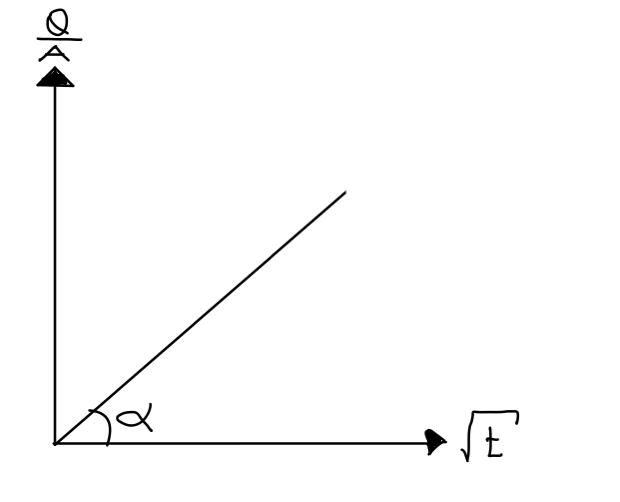 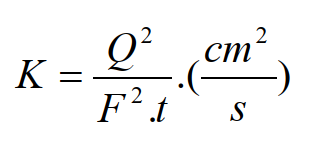 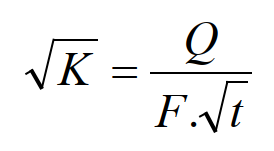 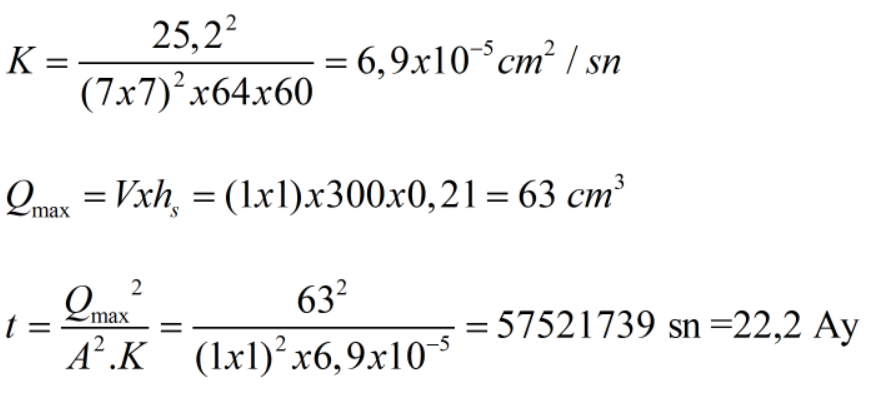 SORU 3 
10x10x10 cm boyutlu bir taş numunede kılcal su emme deneyi yapılmış ve deney sonuçları  aşağıdaki tabloda verilmiştir.
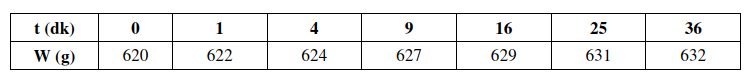 a) Bu verilere göre malzemenin “Emilen su miktarı (Q,cm3) – Zaman (t,dk) grafiğini çiziniz.  
b) 36.dk’da emdiği su miktarını esas alarak bu malzemenin kılcal su emme katsayını  hesaplayınız. (A: Alan) 
c) Hacimce su emme oranı % 25 olduğuna göre, bu malzeme ile yapılmış 80 cm yüksekliğindeki bir  yapı elemanının üst yüzeyine su kaç ayda çıkar?
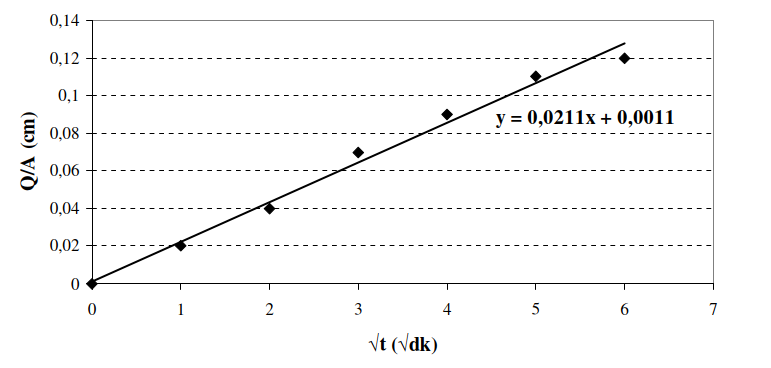 a) Bu verilere göre malzemenin “Emilen su miktarı (Q,cm3) – Zaman (t,dk) grafiğini çiziniz.
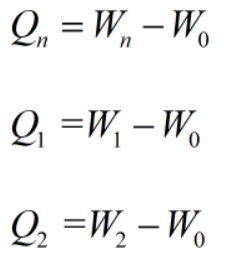 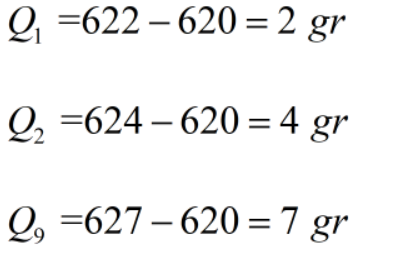 b) 36.dk’da emdiği su miktarını esas alarak bu malzemenin kılcal su emme katsayını  hesaplayınız. (A: Alan)    (Ayrıca verilen “Q/A – √t” grafiğini kullanarak ta malzemenin kılcal su emme katsayını  hesaplayınız. )
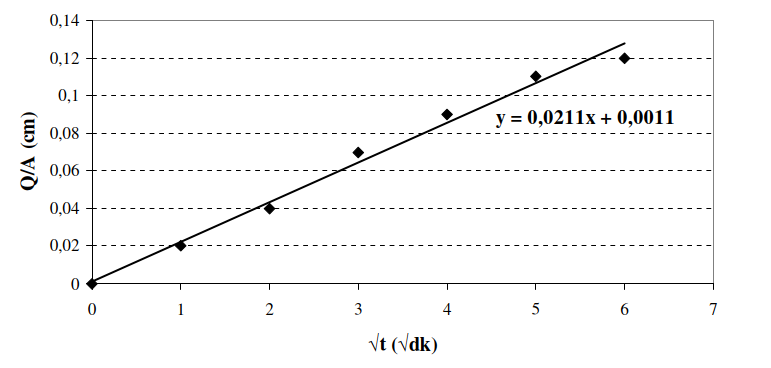 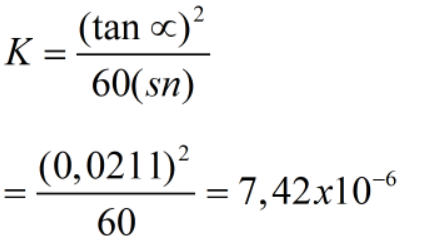 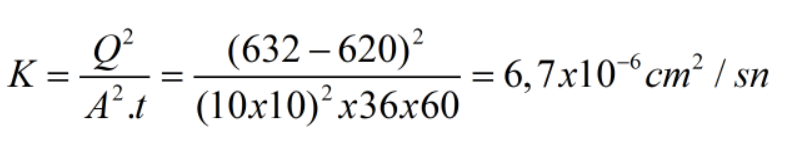 Ya da
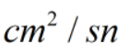 c) Hacimce su emme oranı % 25 olduğuna göre, bu malzeme ile yapılmış 80 cm yüksekliğindeki bir  yapı elemanının üst yüzeyine su kaç ayda çıkar?
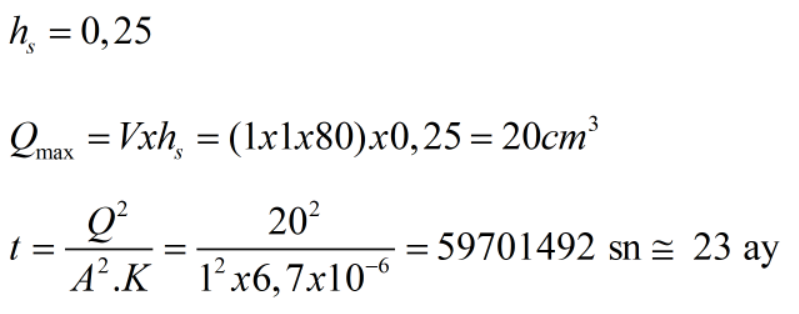 SORU 4 

İç çapı 80 cm, et kalınlığı 4 cm olan beton bir borunun permeabilite katsayısı (Kp) 2x10-9 cm/s’dir.  Bu borunun 1 km’sinden 6 atm basınç altında oluşan günlük su kaybını hesaplayınız? 
Not: 1 atm ≈ 1000 cm su sütunu
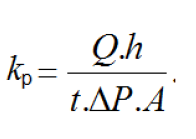 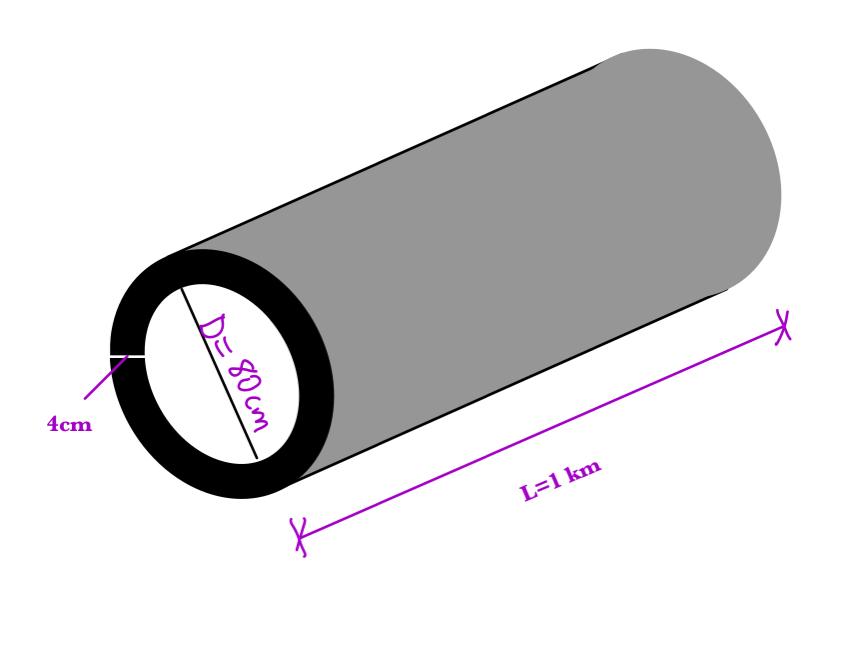 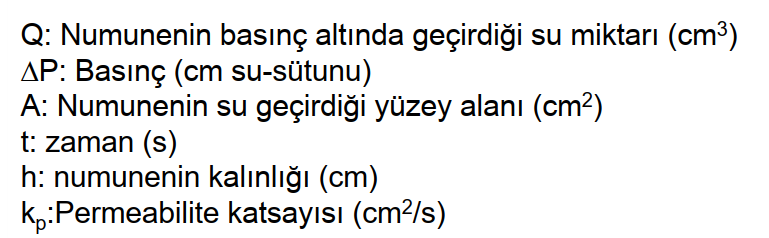 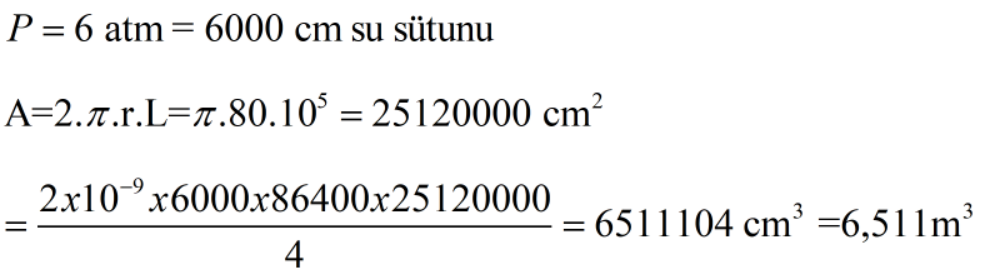 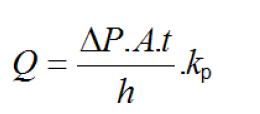